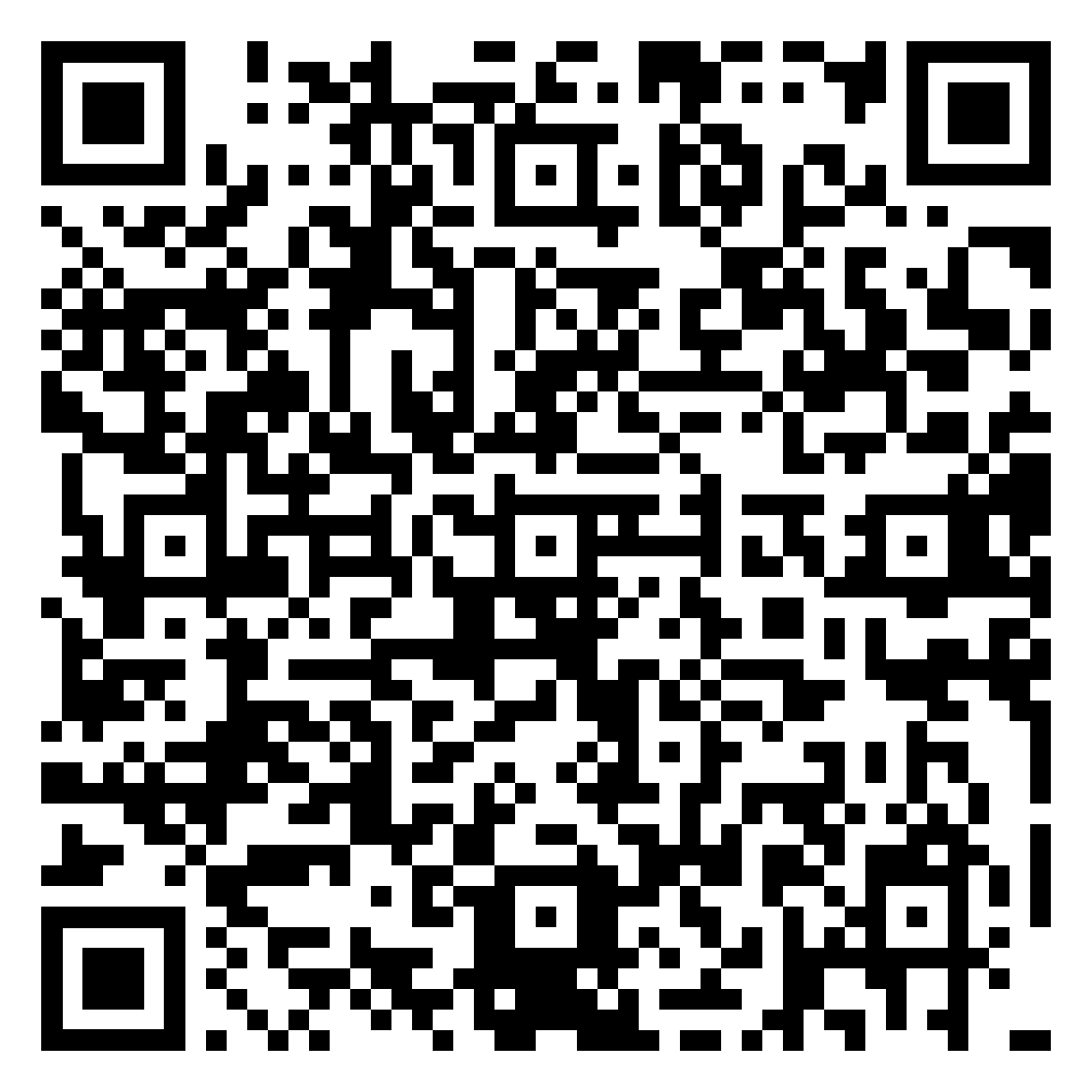 AI – Leader perspective
Prompt Engineering
Task identification
Exploratory work – brainstorm, generate scenarios, make suggestions
Generation – break down the output into separate requests
Example based output – here is one…
Perspective – AI takes on a roll
Editor – give me feedback
Summarisation – write a 300 word summary…
Simplification – re-phrase this for a reading age of...
Use Cases and Implementation
CoPilot 

Classroom use: 
used for lesson planning
generate lesson summaries for absent students
create differentiated tasks and scaffold resources
draft personalised feedback for work submission.

Administration Use: 
compare policies
answer questions relating to policies
tool for information extraction to help write reports
create survey questions and then summarise survey data 
write DPIAs
Case Spotlight
CoPilot 

Task: Removing preexisting formatting from a PowerPoint created in Gamma.
Prompt research: I asked Chat GPT to write me a prompt that I could use: Write a prompt that I can use in an AI tool to remove formatting from a PowerPoint document.
Prompt suggested: Remove all formatting from the PowerPoint document. This includes but is not limited to: background colors, text styles (fonts, sizes, colors), shapes, borders, and any other visual elements. The goal is to have a plain, unformatted document with only the raw text content remaining.  
Result: All formatting was removed.  
Prompts that also worked:  
Remove all images from the PowerPoint document. The goal is to have a plain, unformatted document with only the raw text content remaining. 
Remove the current theme from the PowerPoint document. The goal is to have a plain, unformatted document with only the raw text content remaining.
Case Spotlight
CoPilot 

Task: Write a DPIA (Data Protection Impact Assessment) on new software.
Prompts research: Several basic prompts trialled until the output was in the format needed. This included uploading the template form used when completing the assessment. ChatGPT to aid prompt generation.  
Final Prompt: You are the Data Protection Officer for a UK school preparing a Data Protection Impact Assessment (DPIA) for the introduction of the Globalbridge platform. Based on the project brief, answer the following:
What is the purpose of the project and its intended outcomes? Will it involve processing personal data? What types of personal data will be collected? How will the data be collected? Is consent from data subjects required? Does the project use any new or potentially privacy-intrusive technology? What data protection risks have been identified? What could be the impact of these risks on individuals? How likely and severe is any potential harm? Are there any legal or organisational compliance risks? What measures are in place to mitigate each risk? Are there any remaining (residual) risks? Please ensure the response uses UK grammar and spelling.
Overview of AI Tools Used
Primary focus on Microsoft CoPilot for document summarisation, planning, and feedback.
Additional tools: Magic School (resource generation), Gamma (PowerPoint creation), Diffit (differentiation), Canva (image creation), Gemini (image generation), Turboscribe (transpose a video).
Assessment and feedback: No More Marking (English trial), Gizmo (revision cards), NotebookLM (podcast summaries).
Administrative tools: Ask Arbor, Suggest Student Summary, Suggest Email/Letter.
Training and media: Jellypod and Gamma for podcast-based training, Canva for batch image editing.